Implementace oběhového hospodářství v oblasti nakládání s odpady v rámci strategického plánování
Jaroslav Pluskal, Radovan Šomplák, Vlastimír Nevrlý, Veronika Smejkalová

Odpadové fórum
20.10.2021
SPETEP
Strategické partnerství pro environmentální technologie a produkci energie

CZ.02.1.01/0.0/0.0/16_026/0008413
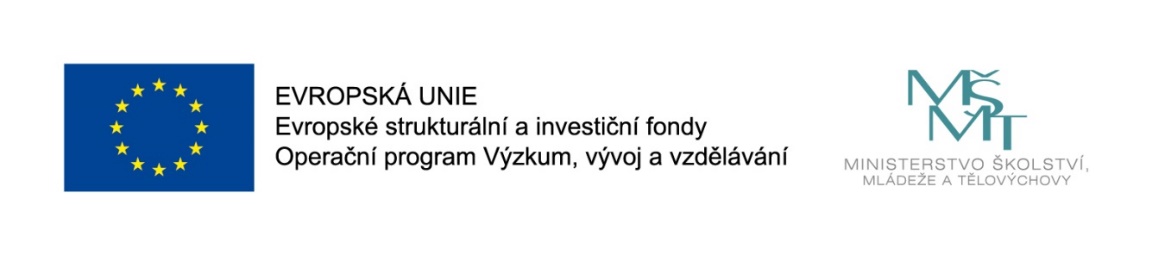 Motivace & Obsah
Recyklace – Nastavené cíle EU
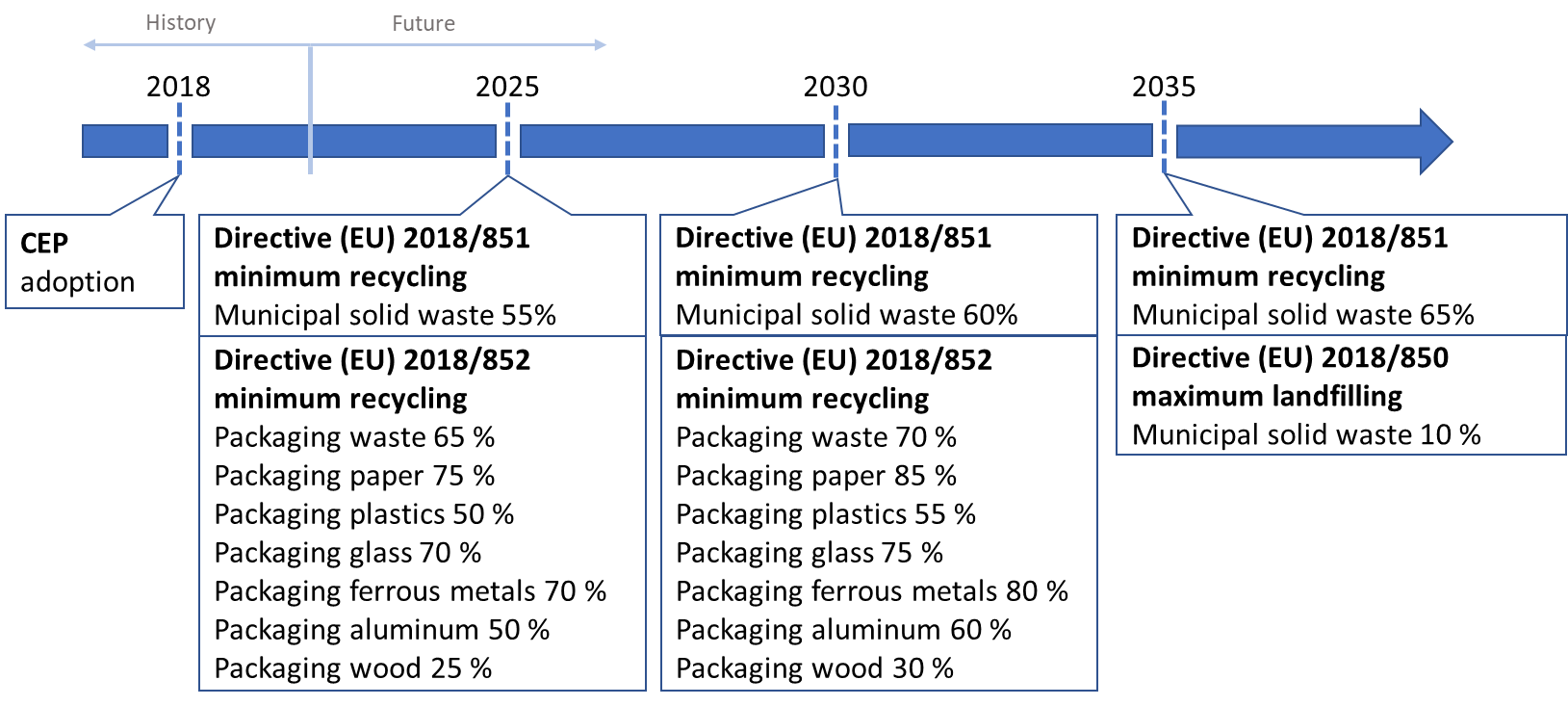 Oběhové hospodářství
Materiálové využití KO 2017
Kůdela J., Smejkalová V., Šomplák R., Nevrlý V. In review. Legislation-induced planning of waste processing infrastructure: A case study of the Czech Republic. Renewable & Sustainable Energy Reviews
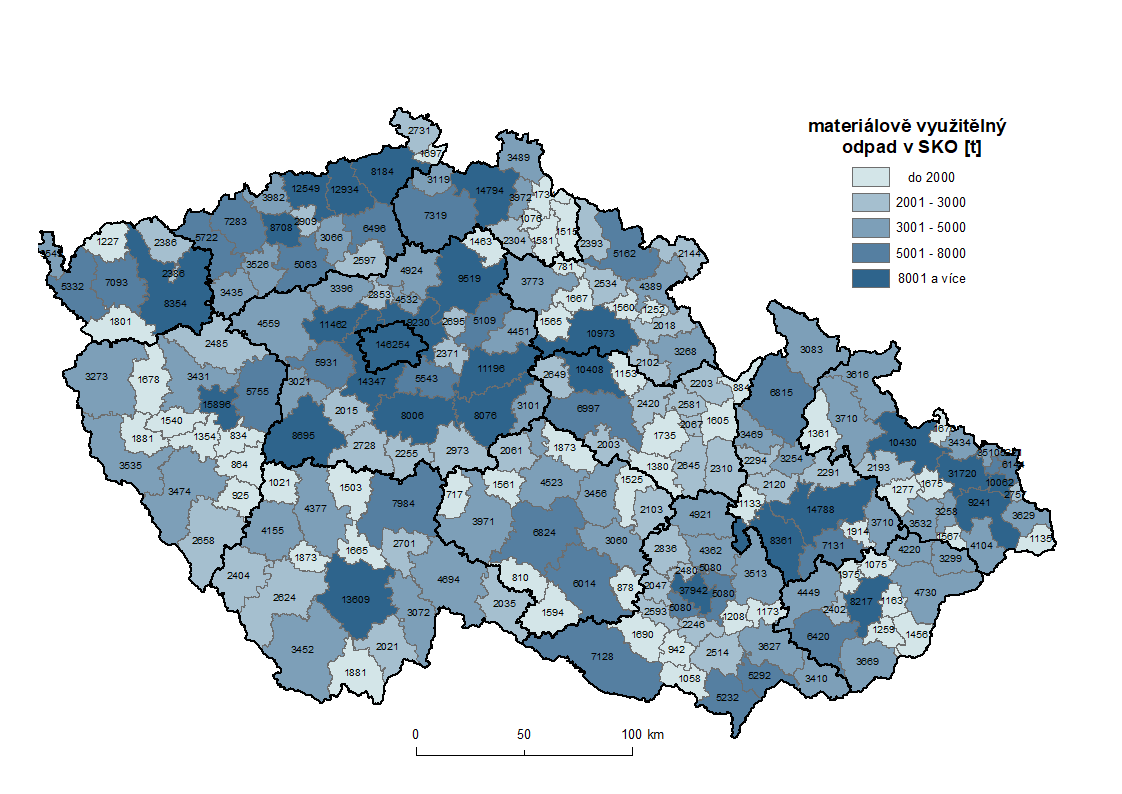 Materiálově využitelný odpad v SKO
Kůdela J., Smejkalová V., Šomplák R., Nevrlý V. In review. Legislation-induced planning of waste processing infrastructure: A case study of the Czech Republic. Renewable & Sustainable Energy Reviews
Dvě základní otázky
Je možné realizovat za současné situace (technologie, politika, aj.)  recyklaci veškerého materiálově využitelného odpadu?


Je žádoucí dosáhnout tohoto stavu z hlediska jak ekonomie, tak ekologie?
Proces recyklace
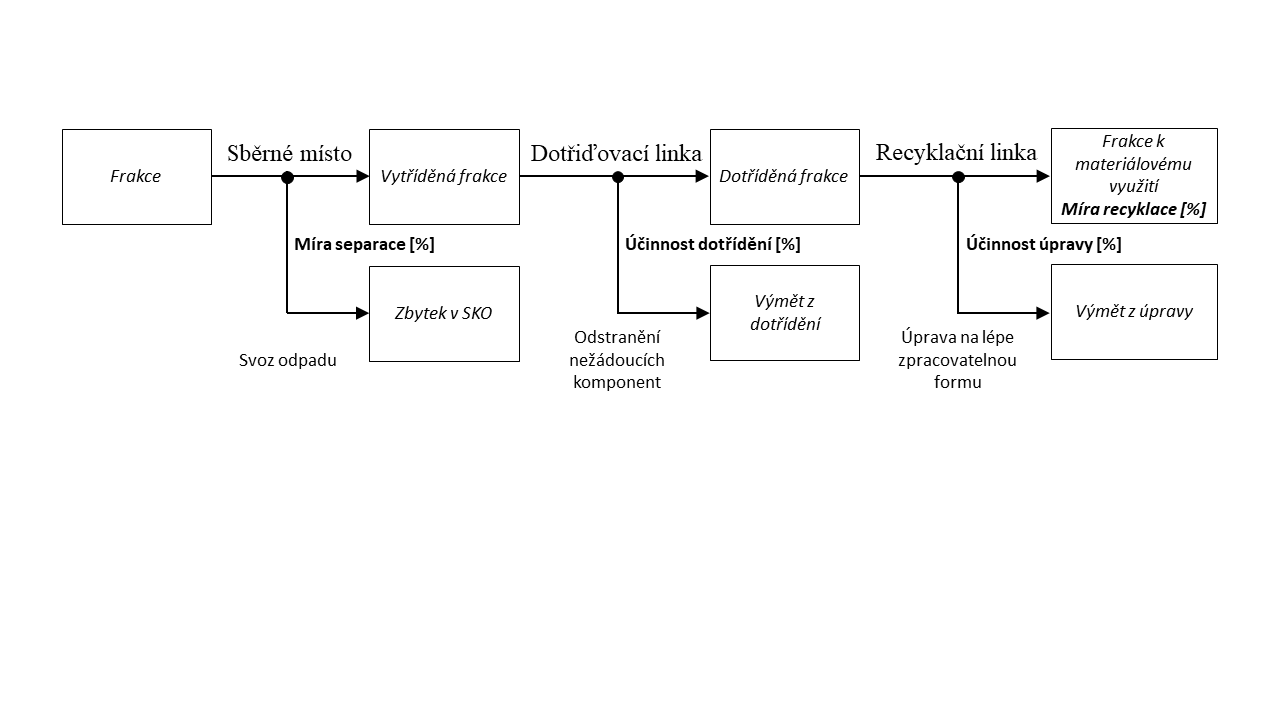 Recyklace obecně
Dva pohledy na problematiku
Environmentální – zero-waste 
Redukce produkce odpadu 
Velká míra recyklace vyprodukovaného odpadu
Ekonomický 
Skládkování odpadu, případně jeho energetické využití 
Optimální řešení = kompromis mezi oběma směry
Ekologické benefity – méně odpadu k likvidaci, menší využití primárních surovin
Ekonomické benefity – recyklace je finančně náročnější, cena primárních surovin
Neefektivita vysoké míry separace 
Nárůst objemu zpětných toků nerecyklovatelného materiálu, tzv. výmětu 
Výmět zpracováván vícekrát => nárůst nákladů a emisí za jeho odstranění a dopravu
Recyklace papíru
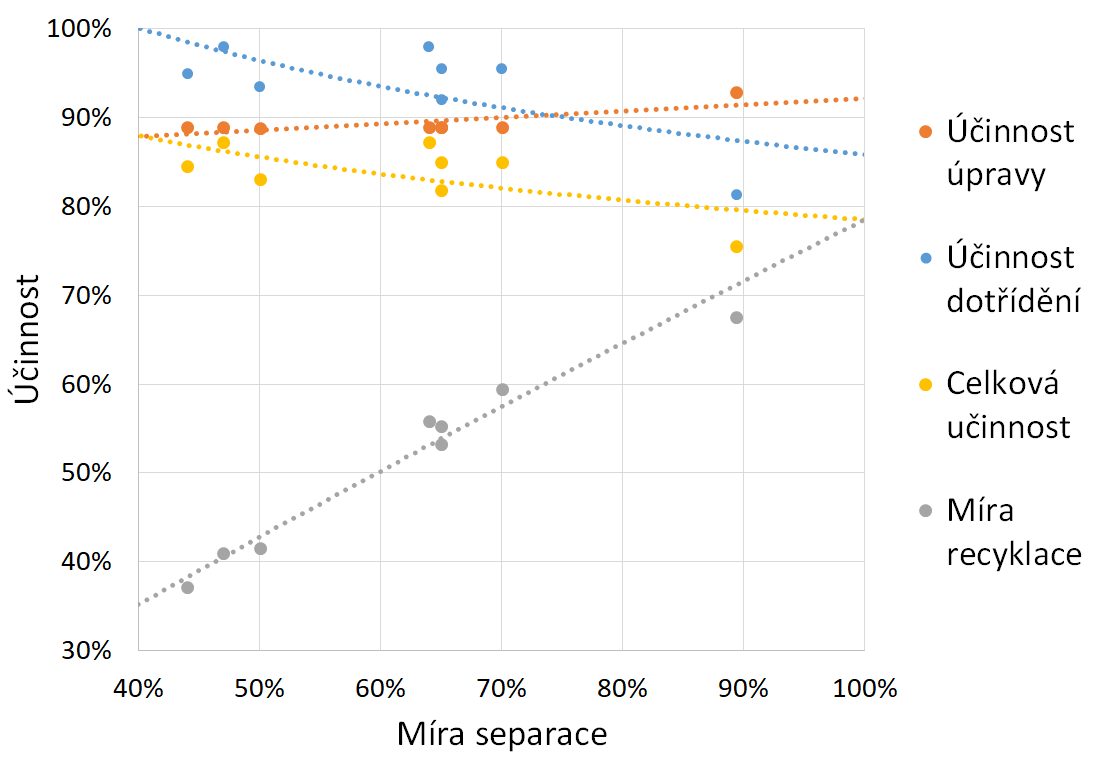 Efektivita procesu
80 – 90 %
Závislost na míře separace
Maximální míra recyklace 
80 % vyprodukovaného papíru zpět do oběhu
Pluskal J., Šomplák R., Nevrlý V., Smejkalová V., Pavlas M. In review. Strategic decisions leading to implementation of circular economy concepts in waste management. Journal of Cleaner Production
Recyklace plastů
Efektivita procesu
50 – 85 %
Závislost na míře separace
Maximální míra recyklace 
50 % vyprodukovaných plastů zpět do oběhu
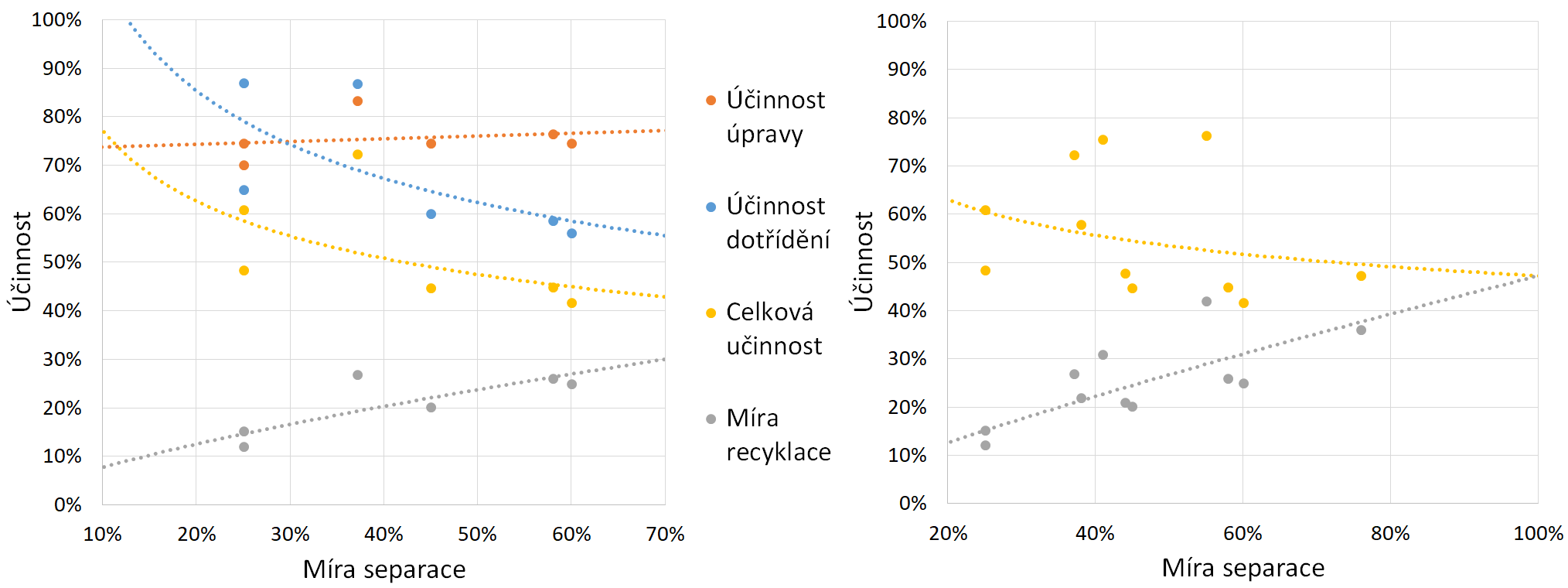 Pluskal J., Šomplák R., Nevrlý V., Smejkalová V., Pavlas M. In review. Strategic decisions leading to implementation of circular economy concepts in waste management. Journal of Cleaner Production
Modelované scénáře
Současnost 2017
Papír 69,4 %
Plast 43,3 %
Modelovaný scénář
Papír 90 %
Plast 90 %
Definice optimalizační úlohy
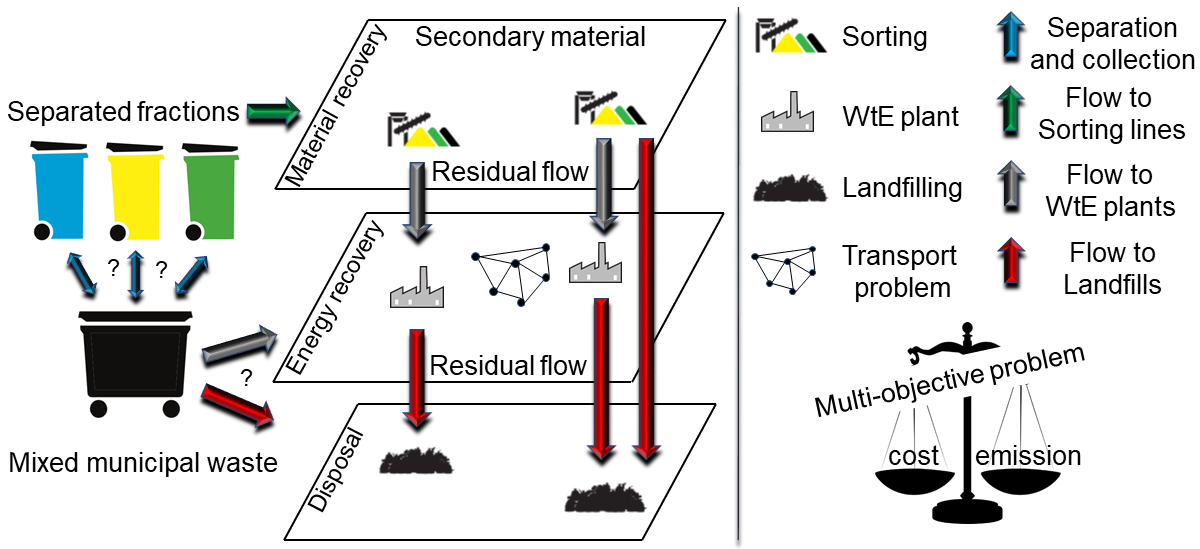 Výsledky případové studie
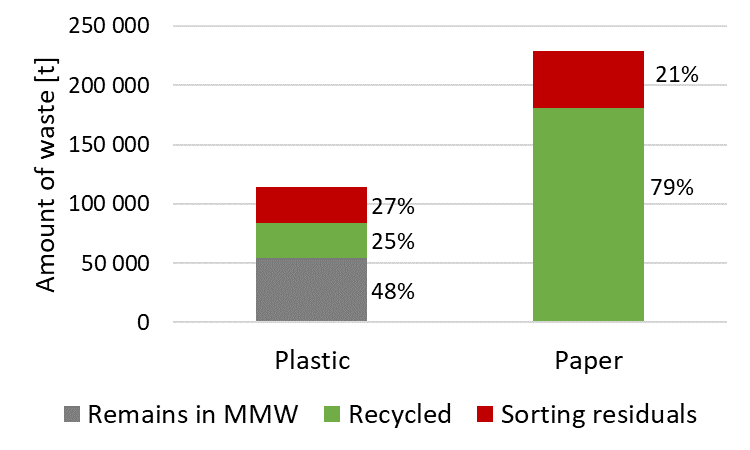 Shrnutí technických parametrů recyklace
Děkuji za pozornost
Jaroslav Pluskal
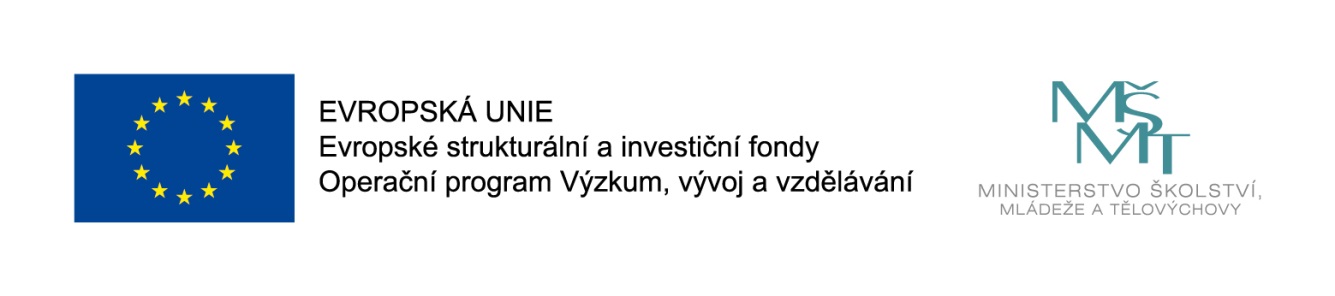 Vysoké učení technické v BrněFakulta strojního inženýrství
Ústav procesního inženýrstvíReg. číslo: CZ.02.1.01/0.0/0.0/16_026/0008413